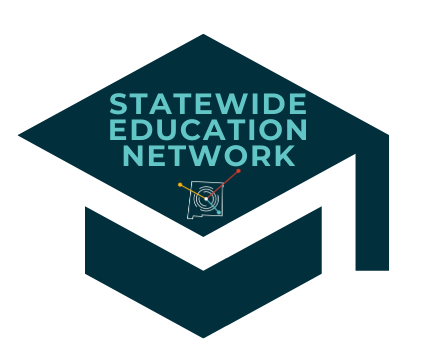 Statewide Education NetworkAdvisory Committee March 21st, 2024
Agenda
Brief Introductions of new members
Presentation – Technology Planning / Future Ready Schools
Tom Murray, Director of Innovation
Statewide Education Network (SEN): Design, Status & Timeline
School Participants – Transition Process and Transition Plan
Other Items
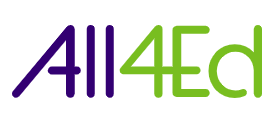 Future Ready Schools
Tom Murray – Director of Innovation
Broadband Updates
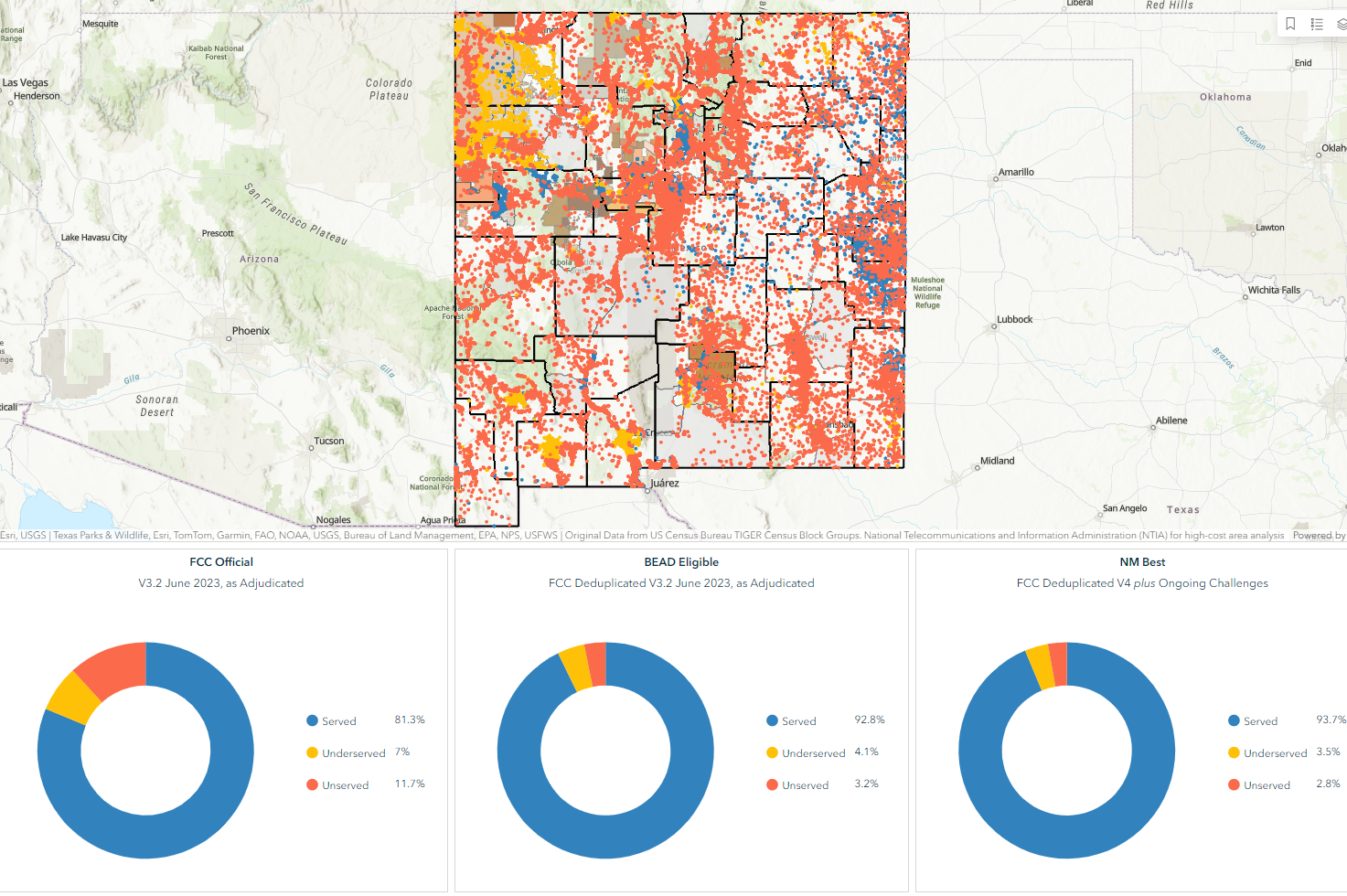 Broadband Updates - BEAD
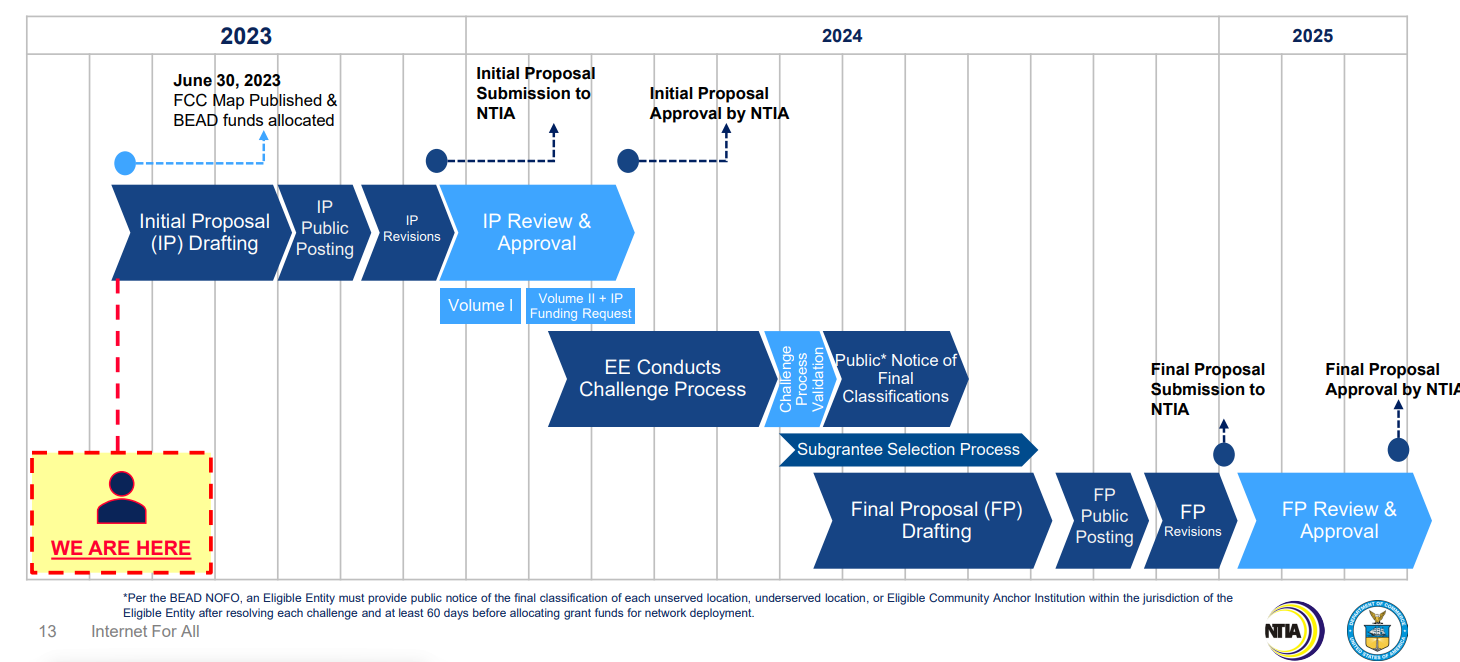 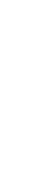 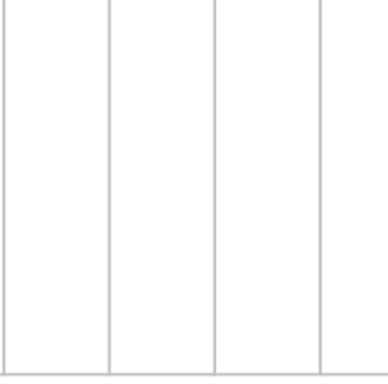 SEN Phase 1 Overview
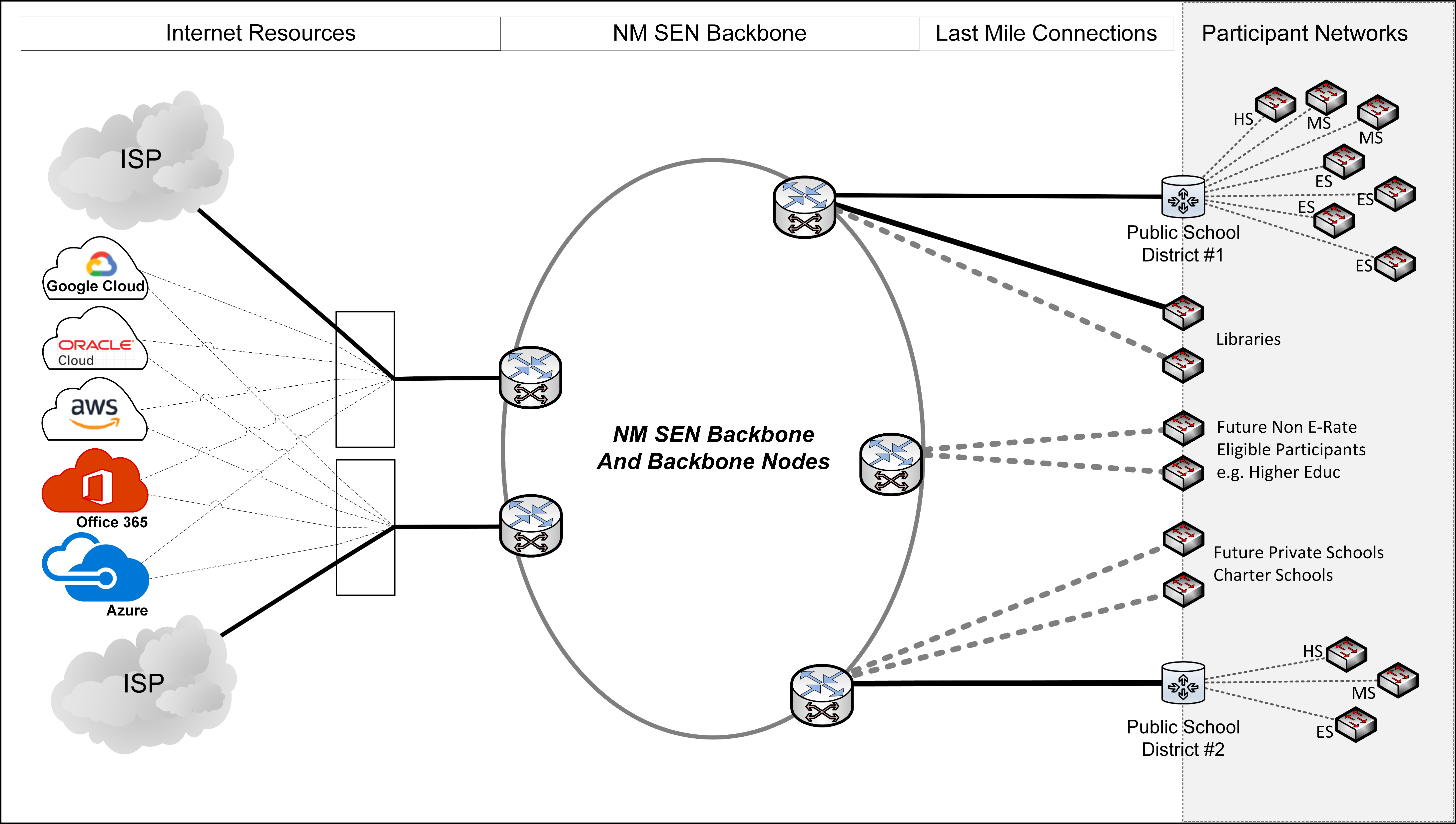 What is the Statewide Education Network (SEN)?
https://youtu.be/WgdkZjFmVUY
Network coordinated by the state, leveraging Internet Service Providers’ existing broadband infrastructure and services.
Will connect all public schools (K12) who participate together and to secure internet. Voluntary participation.
Other entities could participate: libraries, HigherEd, museums, state parks…
Will serve as the foundation for other connectivity needs: students, telehealth/rural health, courts, municipalities etc… for the incremental cost.
SEN Benefits:
Educational: Support EdTech. Allow sharing of instructional and professional resources between all the participants.
Administrative: reduce burden of planning, procurement, contracting, E-rate paperwork, billing…
Cost reduction: reduction or elimination of schools’ share (after E-rate).
Technical support: provide specialized resources to (small) schools.
Cybersecurity risk reduction.
E-Rate Implications (March 27th):
E-Rate Central will be filing the Form 471 on behalf of the SEN.
For the first year SEN participants should continue to file a Form 471 for Internet access.
The Connect New Mexico and E-Rate Central team will support you with any questions on your application. 
USAC may ask whether you are requesting duplicative services if this happens contact E-Rate Central for assistance. 
Please call E-Rate Central’s New Mexico helpline (505) 456-4400 for support.
The SEN Team
OBAE / BDCP team
Integrity Network Solutions (INS) / Ciena
Lumen / Zayo / Conterra / Comcast / Plateau / UPN / Windstream / Others
UNM / UNM Gallup / NMSU / NMT / SantaFe Indian School / SanJuan College / Highlands University / Clovis CC / Eastern NM Roswell / Western NM University
Stewards of the SEN
John Osmon – Architect/Network Engineer

Jake Khuon – Architect/Network Engineer

Tyler Brown – Architect/Network Engineer

Paul Blasquez – Operational Support System Arch
Last mile Participants
Phase 1
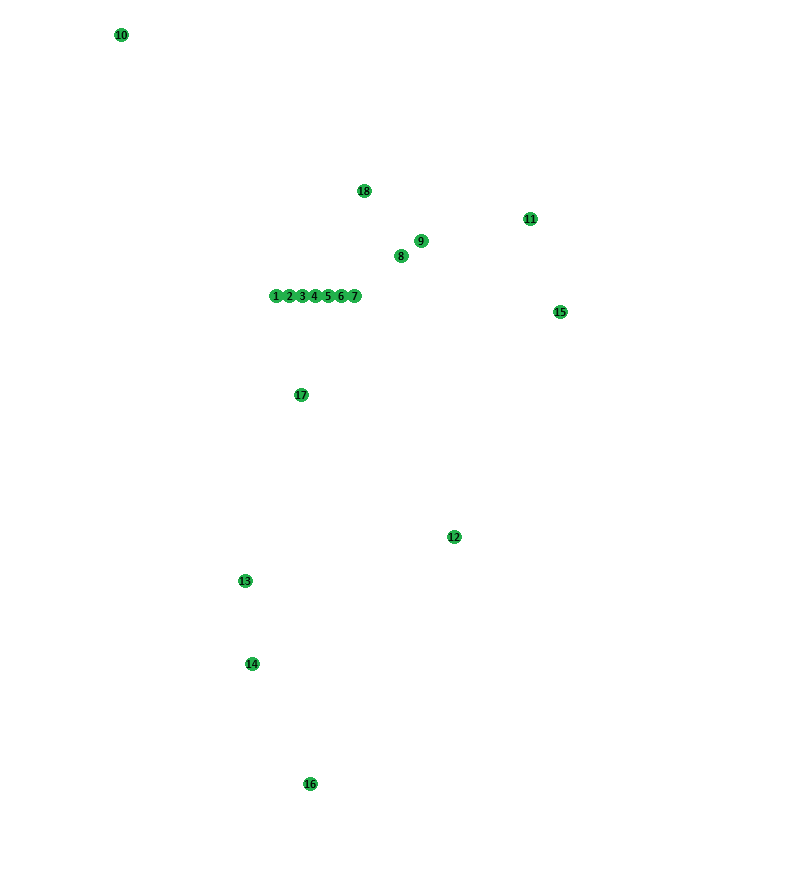 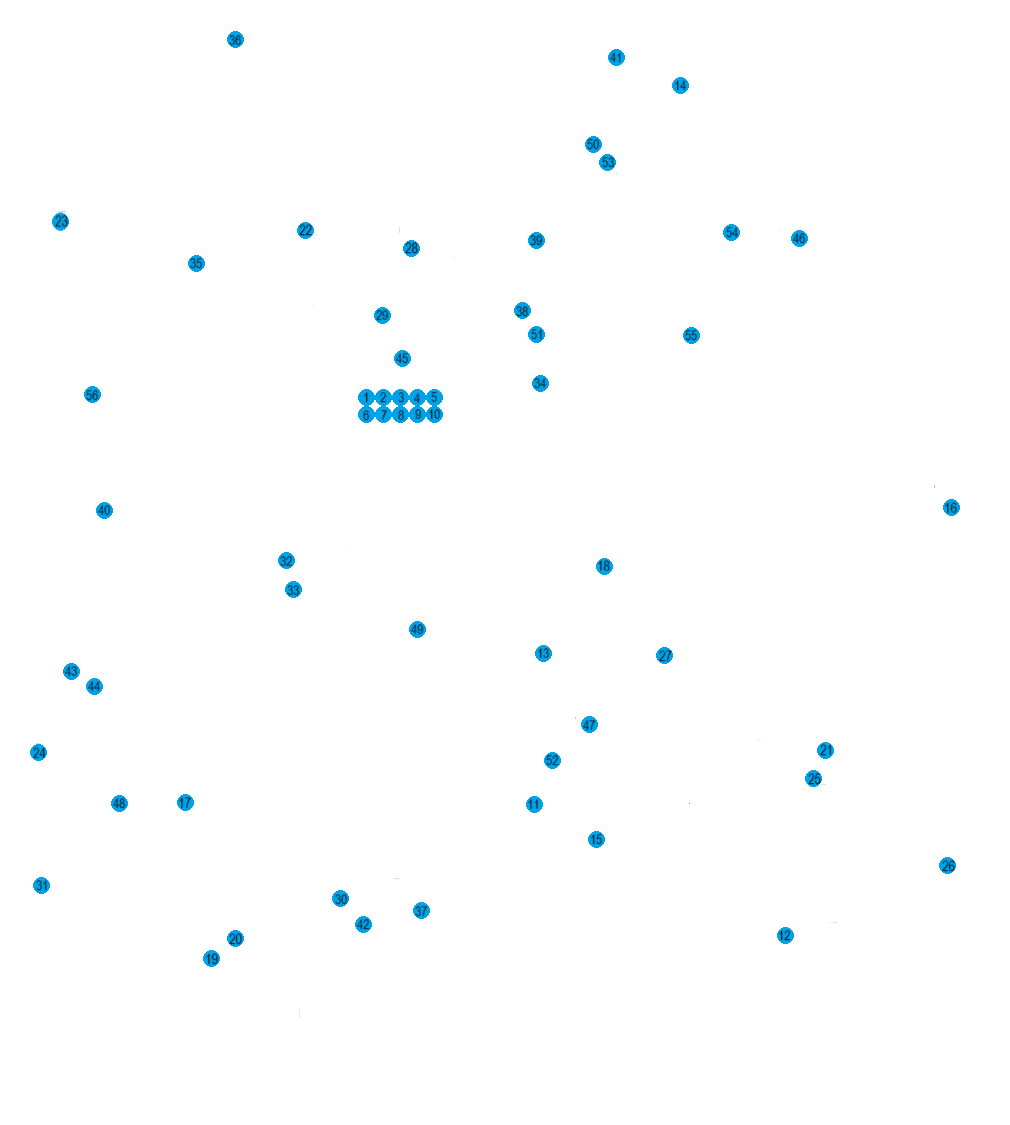 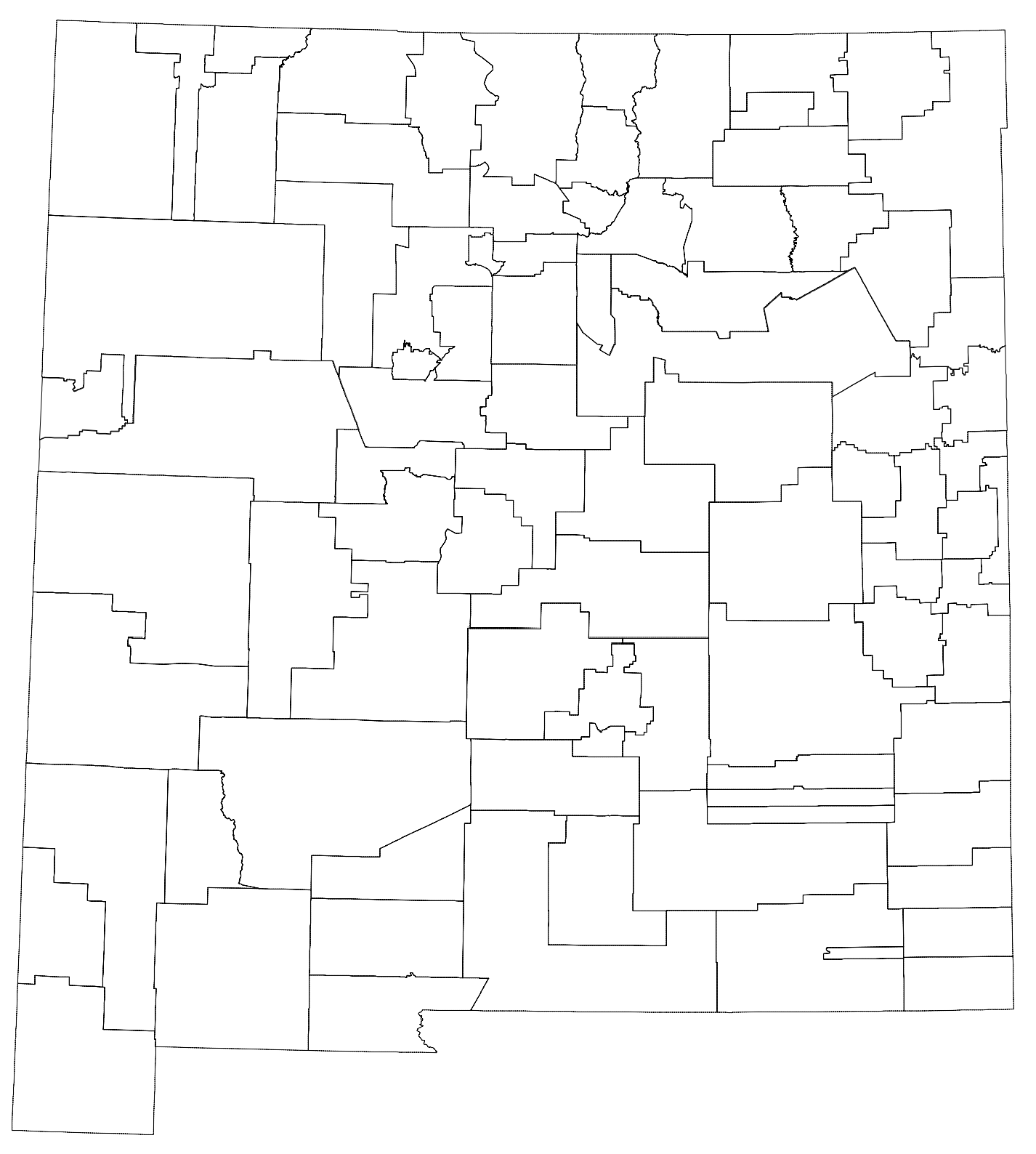 Phase 2
SEN Nodes
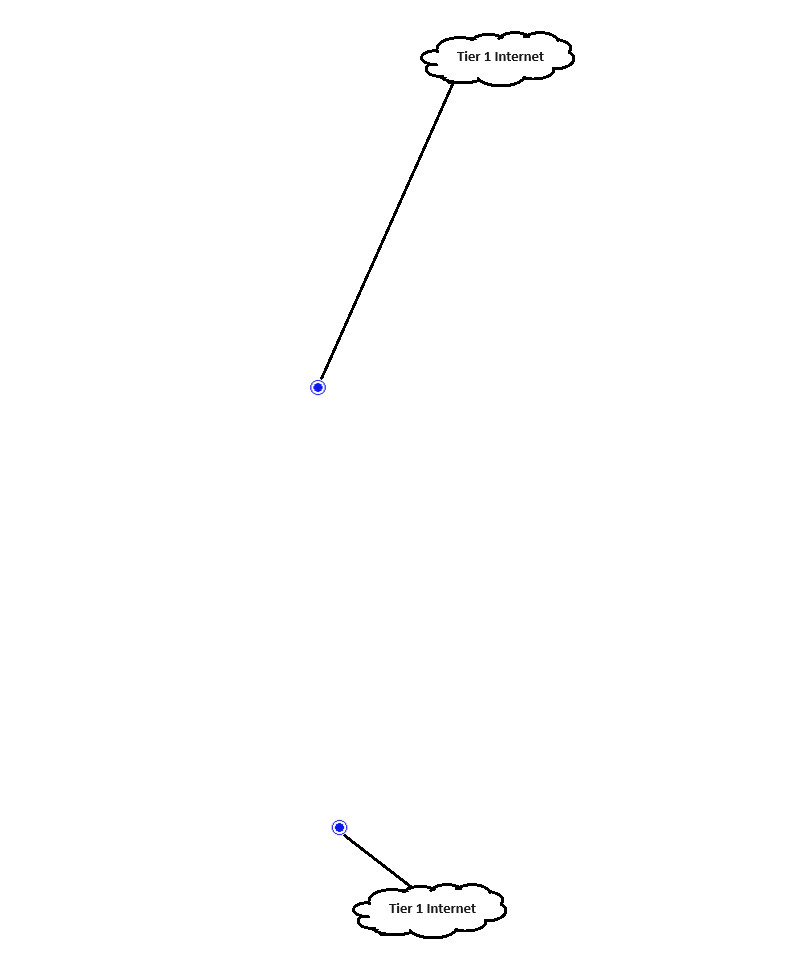 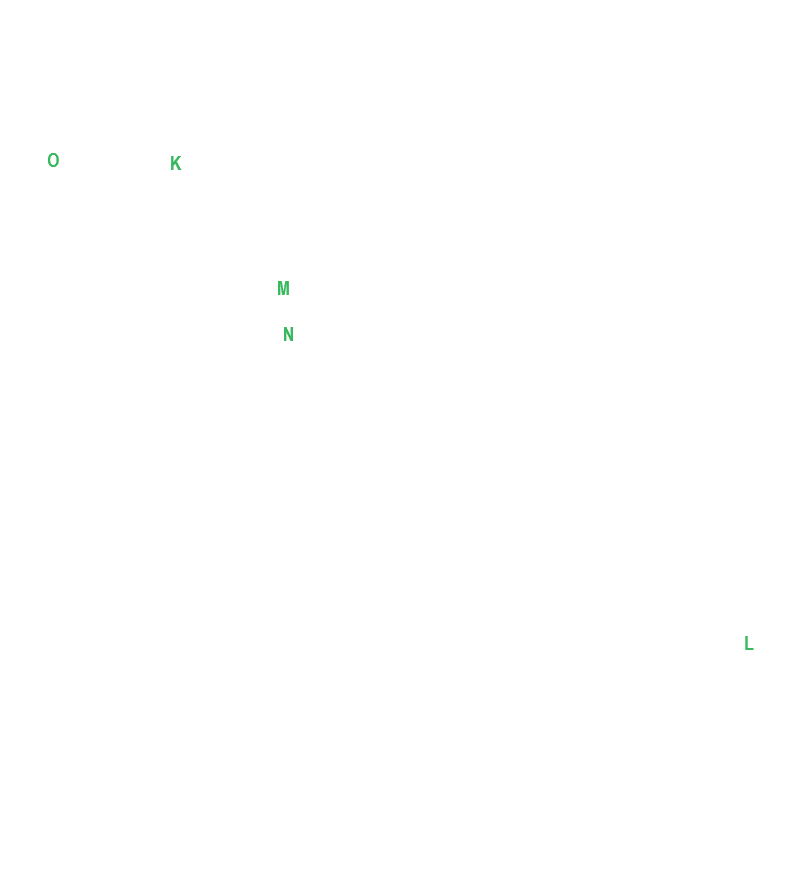 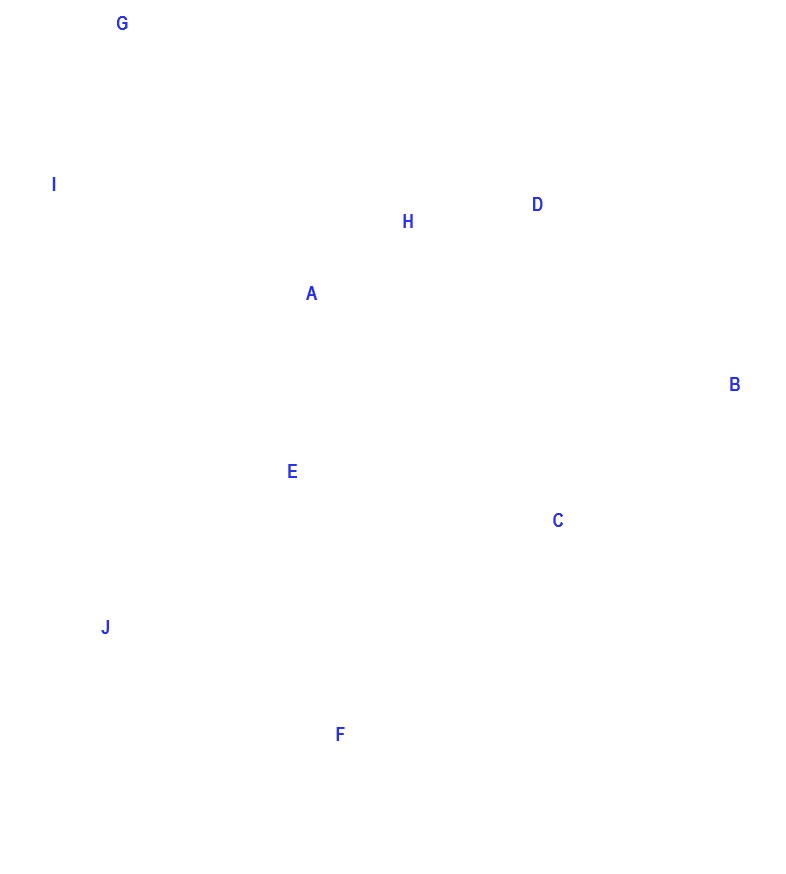 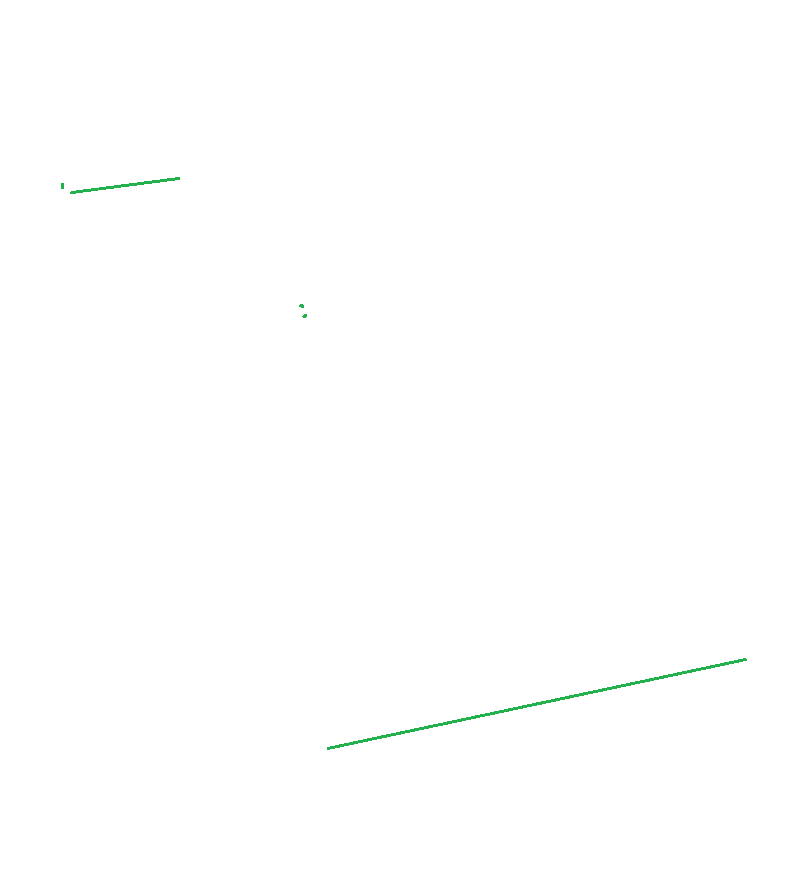 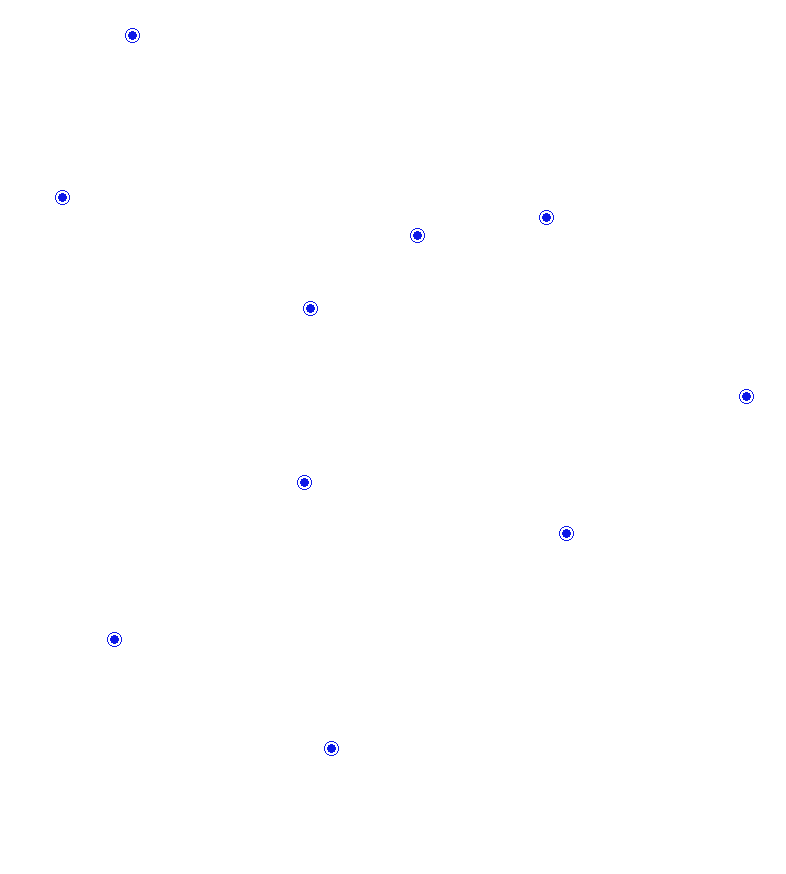 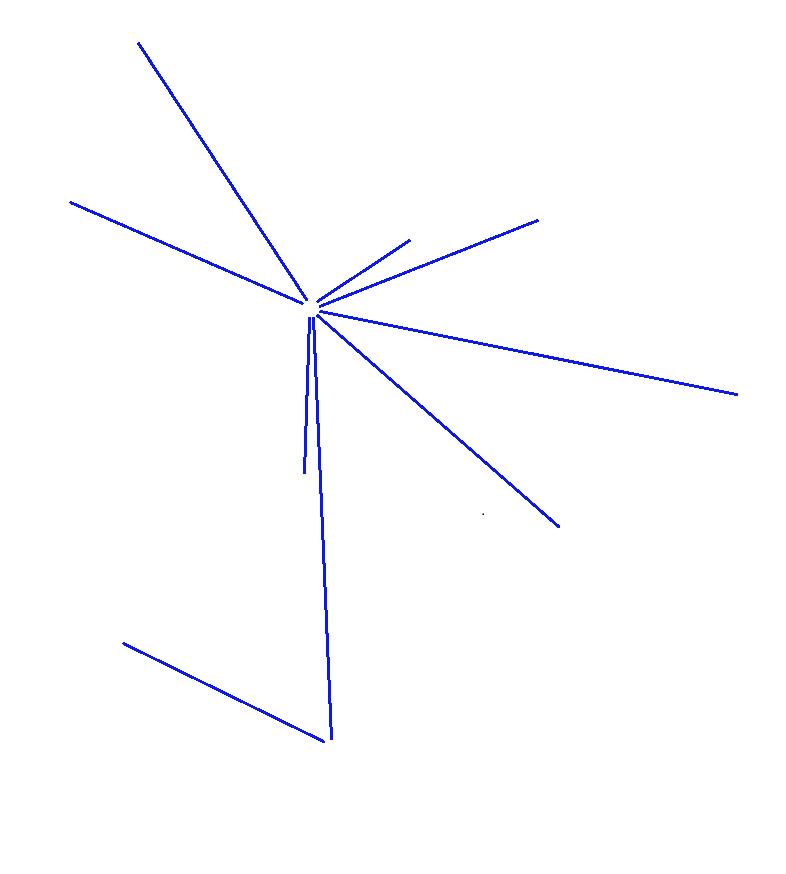 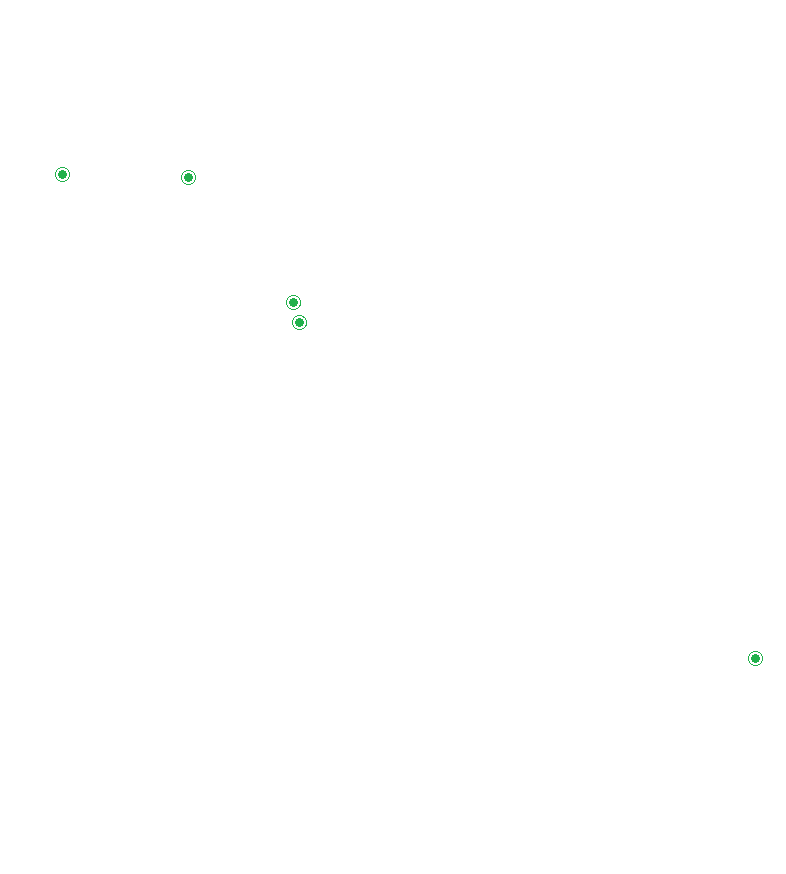 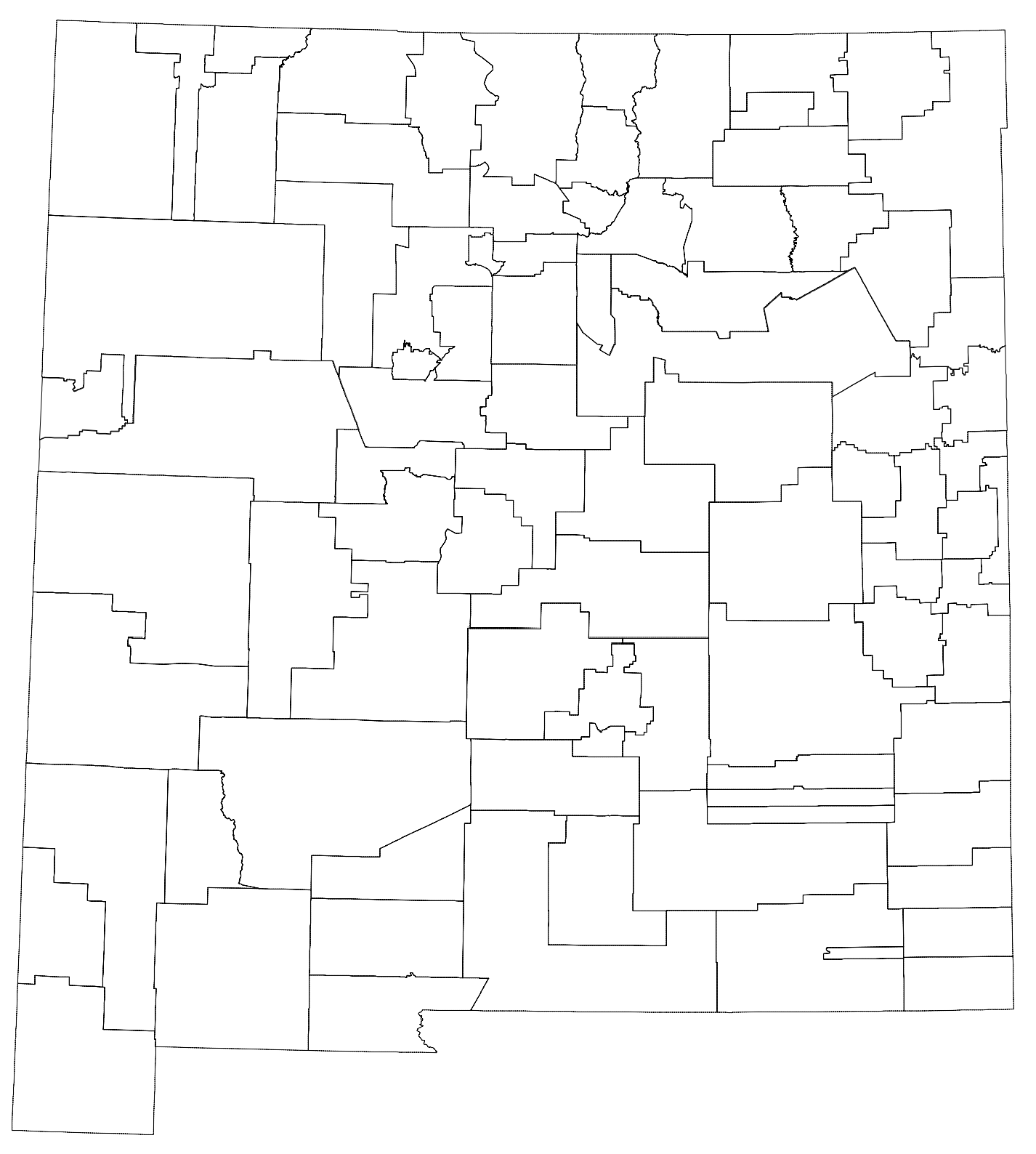 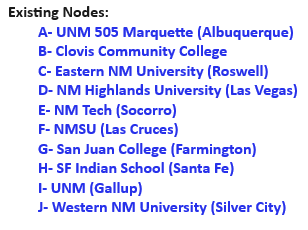 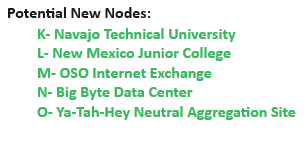 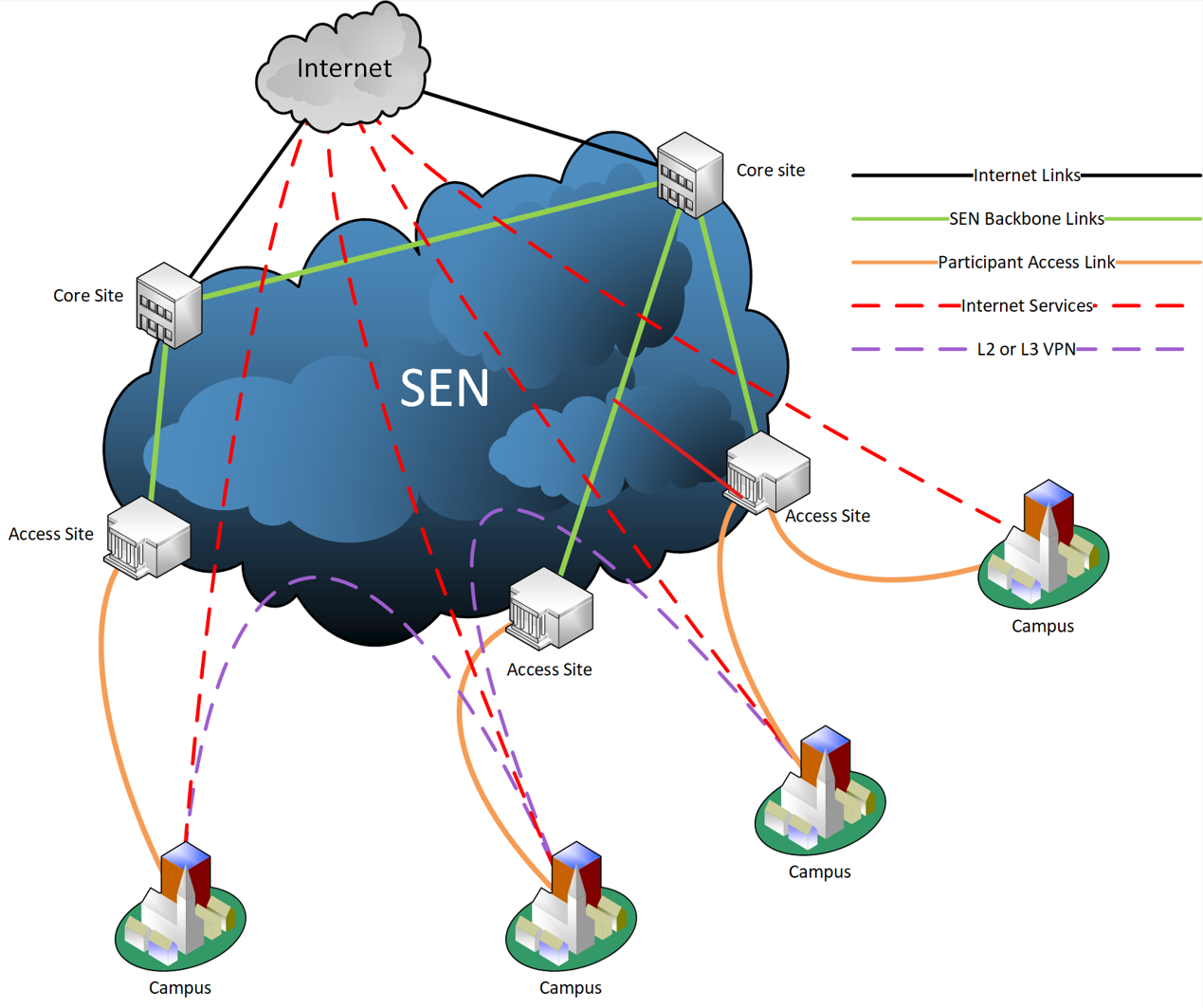 SEN
SEN
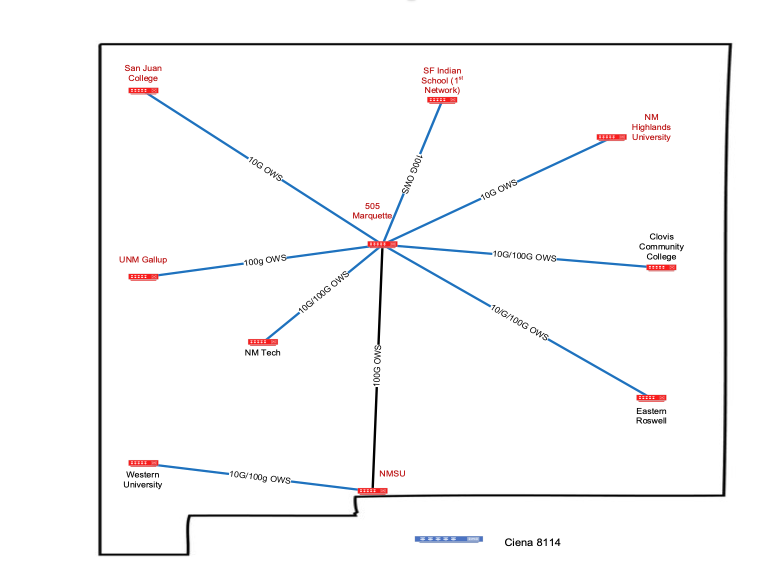 SEN 100G Wave (Lumen)
Future State-Coordinated XXXG Wave (YY Vendor) Alternative Path(s)
Connection Options
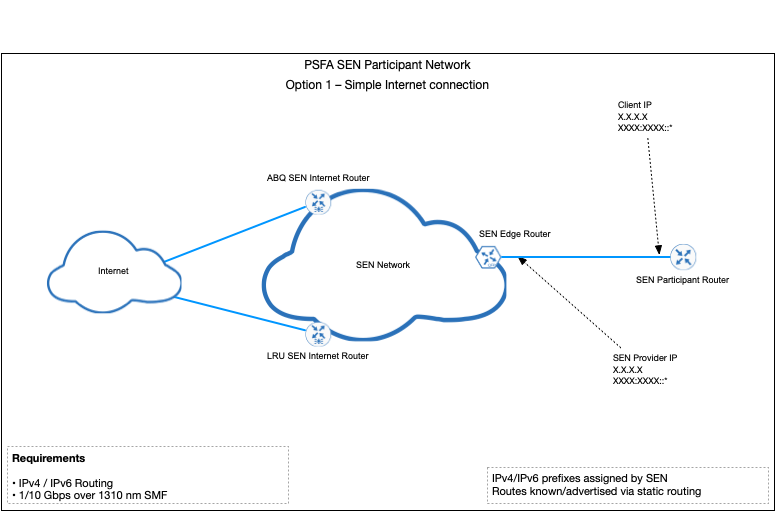 Connection Options
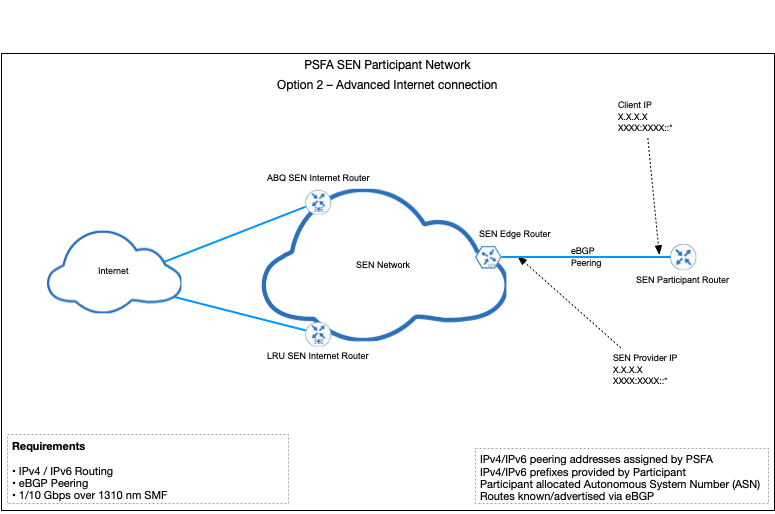 Connection Options
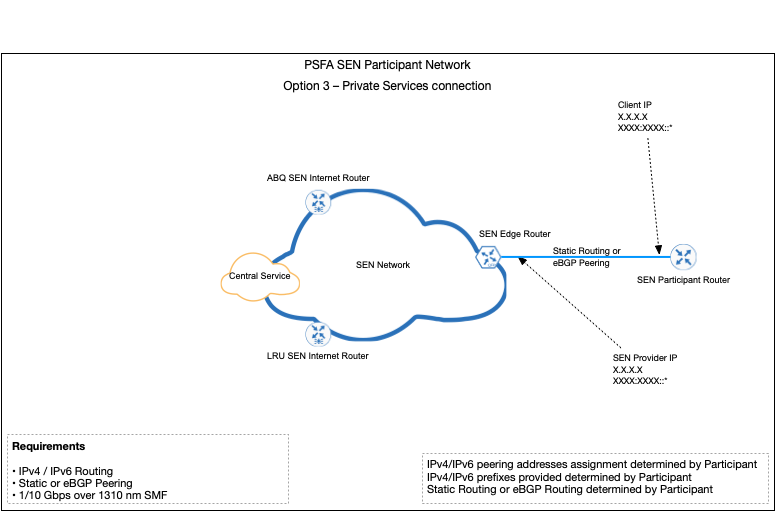 Connection Options
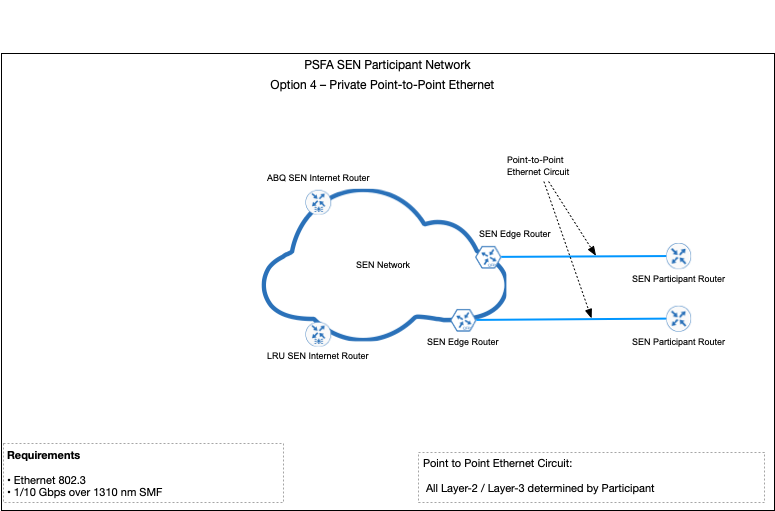 SEN Timeline
Internet circuits turnup Albuquerque (Zayo) & Las Cruces (Conterra): April
Backbone circuit turnup Albuquerque - Las Cruces: April
SEN Equipment Installation & Testing – Albuquerque & Las Cruces: April / May
Other Backbone circuits: May / June / As needed
SEN Equipment Installation: May / June
March / April / May: 
Schedule individual meetings with all Phase1 participants
Assign PM / Single point of contact
Fill out survey / configuration sheet
Develop switchover plan
Memorandum Of Agreement
June / July: Schedule switchover
Availability
Special events

July 1, 2024 SEN Operational
SEN Phase1 Participants
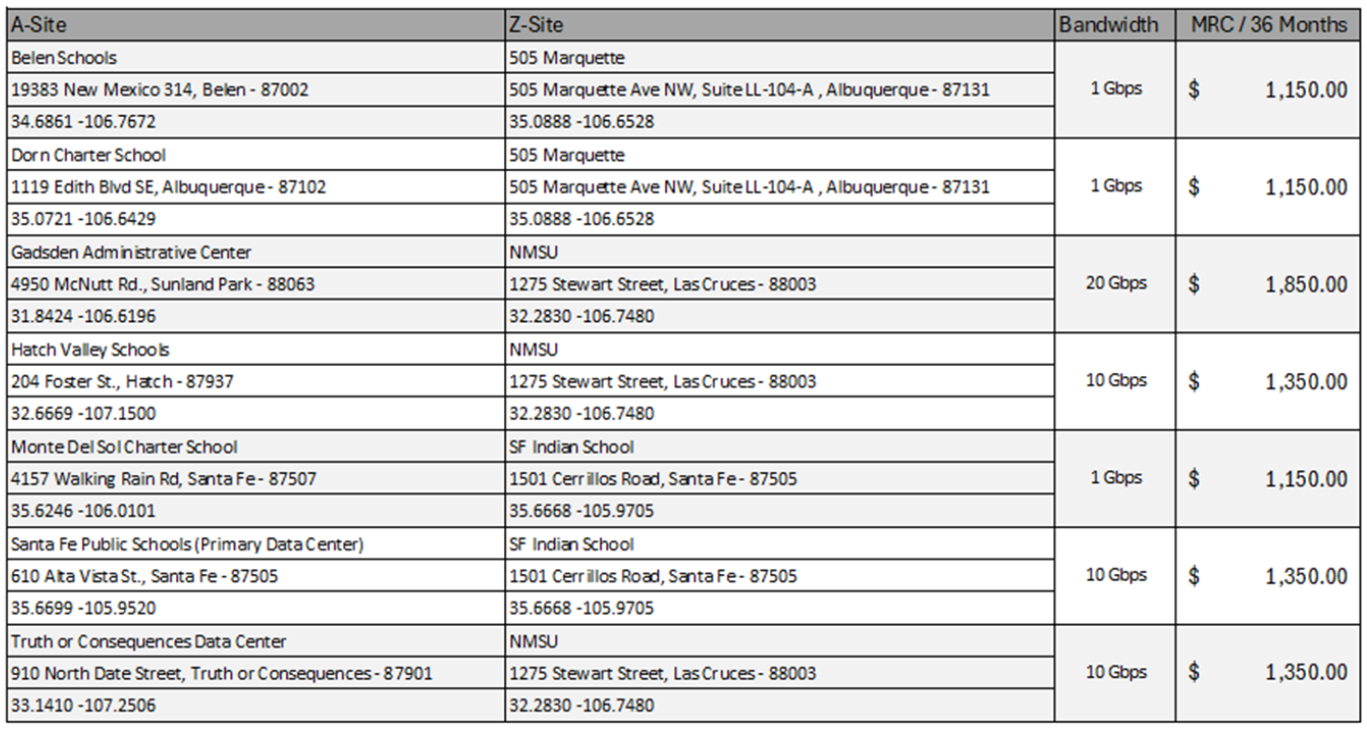 SEN Services (Networking / Security):
Internet (IPv6 First / IPv4), BGP Peering, Central Service, Private Point To Point

DDoS Protection, IDPS, NOC / SOC, Helpdesk: 833-999-4SEN

Near Future: Internet2, content filtering, managed firewall, secure DNS, Disaster Recovery…?
Questions?
Thanks for your support!